Malicious Attack Detection and Blocking using Semi-supervised Machine Learning Techniques in Optical Burst Switching Network
Presented By
Md. Kamrul Hossain
Roll No.: 15MCSE043P
Supervised By
Dr. Md. Mokammel Haque
Professor, 
Dept. of CSE, CUET
Contents
Introduction
Motivation
Previous Work
Objectives
Methodology
Conclusion
References
Introduction
Optical burst switching (OBS) network is a switching technology.

It works by assembling UDP packets(Data Burst) and sending a burst header packet (BHP) in order to reserve the required network resources before sending the corresponding data burst.
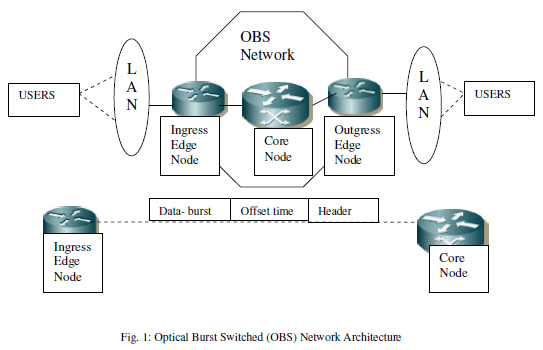 Introduction (Cont.)
Optical Burst Switching Network:
Introduction (Cont.)
Introduction (Cont.)
Threats in OBS networks
Introduction (Cont.)
DoS attacks in OBS networks
BHP flooding attack
DB flooding attack
Introduction (Cont.)
BHP flooding attack
Here, a source node gets compromised by an attacker and floods the network with only BHPs to reserve resources without sending actual data.
Introduction (Cont.)
DB flooding attack
Here, one or more source nodes send fake/malicious data bursts(DB) continuously to flood the network.
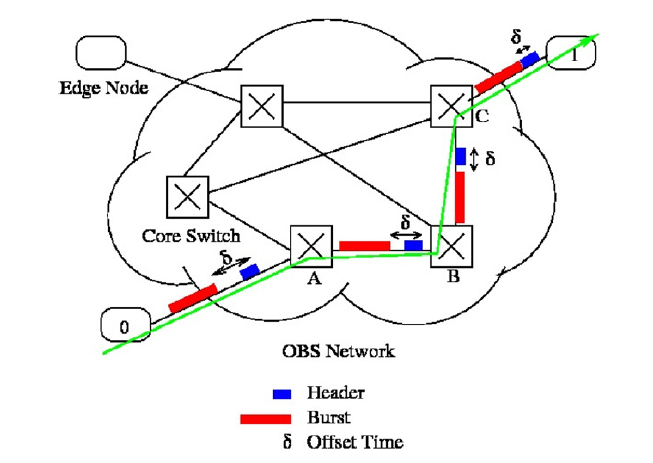 Motivation
Optical burst switching (OBS) is a promising technique for next-generation optical switching networks
 It attempts to address the problem of efficiently allocating resources for bursty traffic
It facilitates high bandwidth utilization
Very few researches have been done on the security of OBS network, therefore it is a promising field of research
Motivation (Cont.)
State-of-the-art optical network control tools are typically configured as rule-based expert systems

Such rules are specialized and deterministic and usually in the order of a few tens, and cannot cover all the possible cases of malfunctions.
Related works
"Countering burst header packet flooding attack in optical burst switching network." (Rajab et al., International Conference on Information Security Practice and Experience, Springer, 2016.)

Authors proposed a new security model to prevent BHP flooding attacks. The model allows the OBS core switch to classify the ingress nodes based on their behavior and the amount of reserved resources that are not being utilized.
They did not use any machine learning
They did not discuss about fake burst send by malicious nodes
Related works (Cont.)
“Decision tree rule learning approach to counter burst header packet flooding attack in Optical Burst Switching network." (Rajab et al., Optical Switching and Networking, Elsevier, 2018)

Authors proposed a supervised, decision tree-based architecture that extracts rules. 
The results showed that the rules derived accurately classify 93% of the BHP flooding attacks into either Behaving (B) or Misbehaving (M) classes. 
Moreover, the rules can further classify the Misbehaving edge nodes(M) into four sub-class labels with 87% accuracy.
They did not discuss about empty burst send by malicious nodes
[Speaker Notes: Their prediction method covers the discovered rules in a top-down fashion and assigns the class of the rule matching the test case variables’ values. If no rules fully match, then the class label of the first partly matching rule will be assigned to the test case. If no rules partly match the test case, then the majority class in the training dataset is given to the test case.]
Related works (Cont.)
"A Survey on Application of Machine Learning Techniques in Optical Networks." (Musumeci et al., arXiv, 2018)

Authors suggested that, after learning from a batch of available past samples, other types of algorithms, in the field of semi-supervised and/or unsupervised ML, could be implemented to gradually take in novel input data as they are made available by the network control plane.
Related works (Cont.)
"Artificial intelligence (AI) methods in optical networks: A comprehensive survey." (Optical Switching and Networking, Elsevier, 2018)

Authors suggested that, artificial intelligence will continue playing an important role in supporting emerging transmission technologies like space division multiplexing, multimode/multicore fibers and advanced modulation formats and constellation shaping. So, research should be increased on these fields.
Related works (Cont.)
"Secure burst control packet scheme for Optical Burst Switching networks." (Coulibaly et al., Broadband and Photonics Conference (IBP), IEEE, 2015)

Authors proposed a solution to address Data Burst Redirection (DBR) Attack in OBS networks. The solution is designed based on Rivest-Shamir-Adleman (RSA) public-key encryption algorithm. 
But they only detected fraud BHP and did not classify the compromised nodes based on their behavior.
Related works (Cont.)
"Secure optical burst switching: Framework and research directions." (Chen et al., IEEE Communications magazine, 2008)

Authors outlined several security concerns in OBS networks like orphan bursts, malicious burst headers etc.
They introduced key based authentication of burst headers and  confidentiality of data bursts
Research Objectives
Find a better solution to BHP flooding attack

Design and implementation of a ML based Data Burst flooding attack prevention model

Propose a semi-supervised machine learning architecture for a sustainable defense against DoS attack
Proposed Methodology
Preventing BHP flooding attack:
A malicious node that causes BHP flooding attack will be blocked by the developed model until the risk disappears. 

We propose an improvement strategy for BHP flooding attacks detection using machine learning model. 

Our aim is find a better classification of the node
Proposed Methodology
Steps to boost the performance of 
existing BHP flooding attack prevention model :
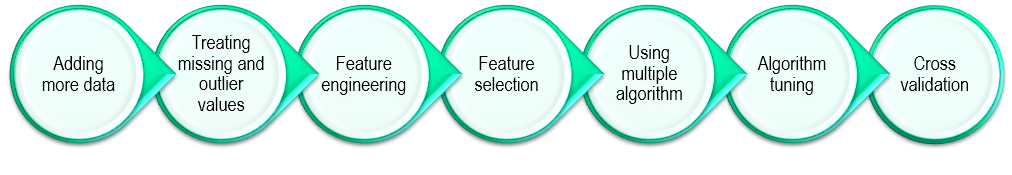 Proposed Methodology
Improving existing BHP flooding attack prevention model:
Adding more data
A large dataset facilitates better accuracy
Treating missing and outlier values well
Predictive model, KNN imputation to treat missing values
Transformation, imputation to treat outliers
Feature engineering
Feature transformation, Feature Creation
Feature selection
Visualization, statistical parameter analysis
Proposed Methodology
Improving existing BHP flooding attack prevention model accuracy:
Algorithm tuning
Find the optimum value for each parameter
Using multiple algorithm
Random forest, neural networks etc.
Ensemble methods
Cross validation
K-fold cross validation, validation set approach etc.
Proposed Methodology (Cont.)
Preventing Fake/Malicious Data-Burst attack:
Our aim is to generate a dataset using NCTUns simulator that represents a network flooded with fake/malicious DB
After gathering necessary data, we will assign node status by a domain expert, either behaving or not behaving.
Then after performing necessary preprocessing of data, we will use supervised machine learning model to train and test our model
Proposed Methodology (Cont.)
Features to consider in preventing Fake/Malicious Data-Burst attack:
Threshold (Packets/Sec) :  
If the rate of packets per second sent to/from a node exceeds a certain threshold, then flood protection trigger will be activated.

Length or time duration of burst (Sec) : 
The BHP specifies the length(time duration) of the upcoming bursts.
Examining the specified and actual duration of the burst can help prevent burst flooding.
Proposed Methodology (Cont.)
Features to consider in preventing Fake/Malicious Data-Burst attack:
Amount of resource usage within the system
No blocking until resources are saturated to a certain threshold
States of data at different levels of the network stack
Data will be collected from more than one layer
Past and present behavior of edge node in context of a DOS attack
Each nodes behavior will be monitored. After a DoS is detected, its current and past behavior will be compared
[Speaker Notes: In this approach distributed agents are used. They report resource utilisation levels to the master at regular intervals. These values are compared against threshold values configured by the administrator. If the limits are exceeded the system is considered to be under attack.]
Proposed Methodology (Cont.)
Tentative features to consider for learning
Number of the sending node
Utilized bandwidth rate
Packet drop rate
Reserved bandwidth
Average delay time per second 
Percentage of lost packet rate 
Percentage of lost byte rate
Packet received rate
Used bandwidth
Lost bandwidth
Packet Size Byte
Packet Transmitted
Packet Received 
Packet lost
Transmitted Byte
Received Byte
10-Run-AVG-Drop-Rate
10-Run-AVG-Bandwidth-Use 
10-Run-Delay
Proposed Methodology (Cont.)
Classifying Label:
Node Status {B, NB}:

B = Behaving, 
NB = Not Behaving
Proposed Methodology (Cont.)
Machine Learning model for detecting fake/malicious DB:
Machine learning algorithm
Data preprocessing module
Raw data
Data 
Pre-processing
Prepared data
Apply algorithm
Candidate model
Chosen model
Raw data
Iterate for best module
Application
Proposed Methodology (Cont.)
Proposed Semi-supervised machine learning framework:
Majority of existing studies adopting ML use offline supervised learning methods. 
This assumption is often unrealistic for optical communication networks, where scenarios dynamically evolve with time(traffic variation, aging etc.)
After learning from a batch of available past samples, other types of algorithms, in the field of semi-supervised ML, could be implemented to gradually take in novel input data as they are made available by the network control plane.
Proposed Methodology (Cont.)
A supervised framework:
Misbehaving Node
Labeled 
Data
Train
Predict
Model
Behaving Node
Unknown Node
Behaving Node
Misbehaving Node
Supervised ML will be initially used, labels will be given by a domain expert
Proposed Methodology (Cont.)
A semi-supervised framework:
Unlabeled 
Data
Train
Classify
Model
Labeled Data
Behaving/Misbehaving Node
Unlabeled nodes separated into groups
Semi-supervised ML will be used if existing ML model cannot prevent DoS attack
Very little human intervention is needed for further examining the groups
Proposed Methodology (Cont.)
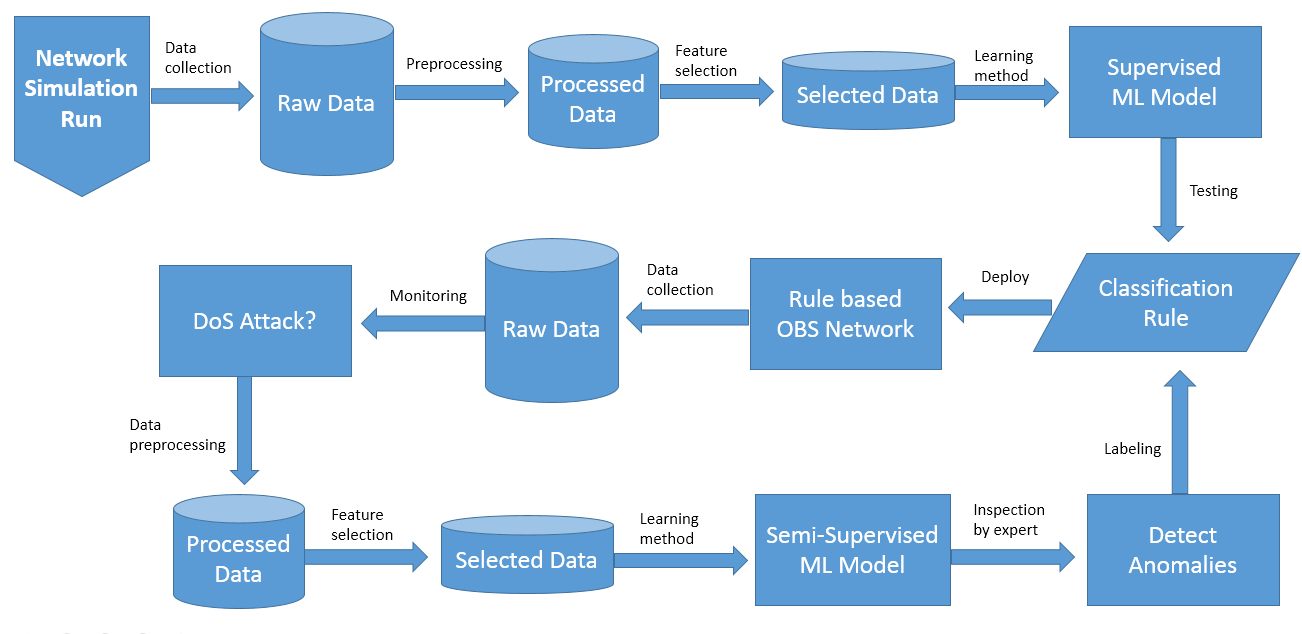 Machine learning framework for flooding attack prevention
Proposed Methodology (Cont.)
Algorithm Selection:
For supervised learning:
Random forest
Neural network

For Semi-supervised learning:
 Self-Training
Label propagation
Proposed Methodology (Cont.)
Machine learning tool:




Scikit-learn: It is a free machine learning library for the Python programming language
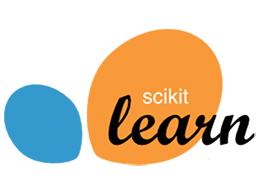 Proposed Methodology (Cont.)
Data Collection:
Dataset from University of California Irvine (UCI) repository, namely, “Burst Header Packet (BHP) flooding attack on Optical Burst Switching (OBS) Network Data Set.”

Dataset from NCTUns network simulator
Proposed Methodology (Cont.)
Evaluation:
The security model will be implemented, tested and verified using NCTUns software

We shall compare our work with some other similar work.
Conclusion
In this thesis, we shall implement machine learning model to prevent BHP and DB flooding attacks in optical burst switching network

We shall design and evaluate a framework that combines supervised and semi-supervised machine learning model for a sustainable defense against those threats
References
Rajab, Adel, et al. "Countering burst header packet flooding attack in optical burst switching network." International Conference on Information Security Practice and Experience. Springer, Cham, 2016.
Rajab, Adel, Chin-Tser Huang, and Mohammed Al-Shargabi. "Decision tree rule learning approach to counter burst header packet flooding attack in Optical Burst Switching network." Optical Switching and Networking 29 (2018): 15-26.
Musumeci, Francesco, et al. "A Survey on Application of Machine Learning Techniques in Optical Networks." arXiv preprint arXiv:1803.07976 (2018).
Mata, Javier, et al. "Artificial intelligence (AI) methods in optical networks: A comprehensive survey." Optical Switching and Networking (2018).
Coulibaly, Yahaya, et al. "Secure burst control packet scheme for Optical Burst Switching networks." Broadband and Photonics Conference (IBP), 2015 IEEE International. IEEE, 2015.
Chen, Yuhua, and Pramode K. Verma. "Secure optical burst switching: Framework and research directions." IEEE Communications magazine 46.8 (2008).